Upevnění nákladu v silniční dopravě ve vybrané firmě
Autor diplomové práce:	Bc. Lucie Chalupná
Vedoucí diplomové práce:	doc. Ing. Ján Ližbetin, PhD.
Obsah
Cíl práce

Teoretická část
Legislativa
Teorie upevnění nákladu

Aplikační část
Společnost XY
Současný stav
Vlastní návrhy

Shrnutí
Doplňující dotazy
Cíl práce
Cílem práce je návrh metodiky upevnění nákladu na silničním vozidle ve vybrané firmě ve smyslu podmínek Směrnice EU 2014/47. Součástí návrhu bude ekonomické zhodnocení dopadů platnosti směrnice na náklady na přepravu ve vybrané firmě.
Teoretická část - legislativa
Zákon č. 361/2000 Sb. o provozu na pozemních komunikacích

Vyhláška č. 341/2014 Sb. o schvalování technické způsobilosti a o technických podmínkách provozu vozidel na pozemních komunikacích

České technické normy

Směrnice EU 2014/47
Teoretická část – upevnění nákladu
Třecí přivazování			Přivazovací popruhy ze syntetických vláken
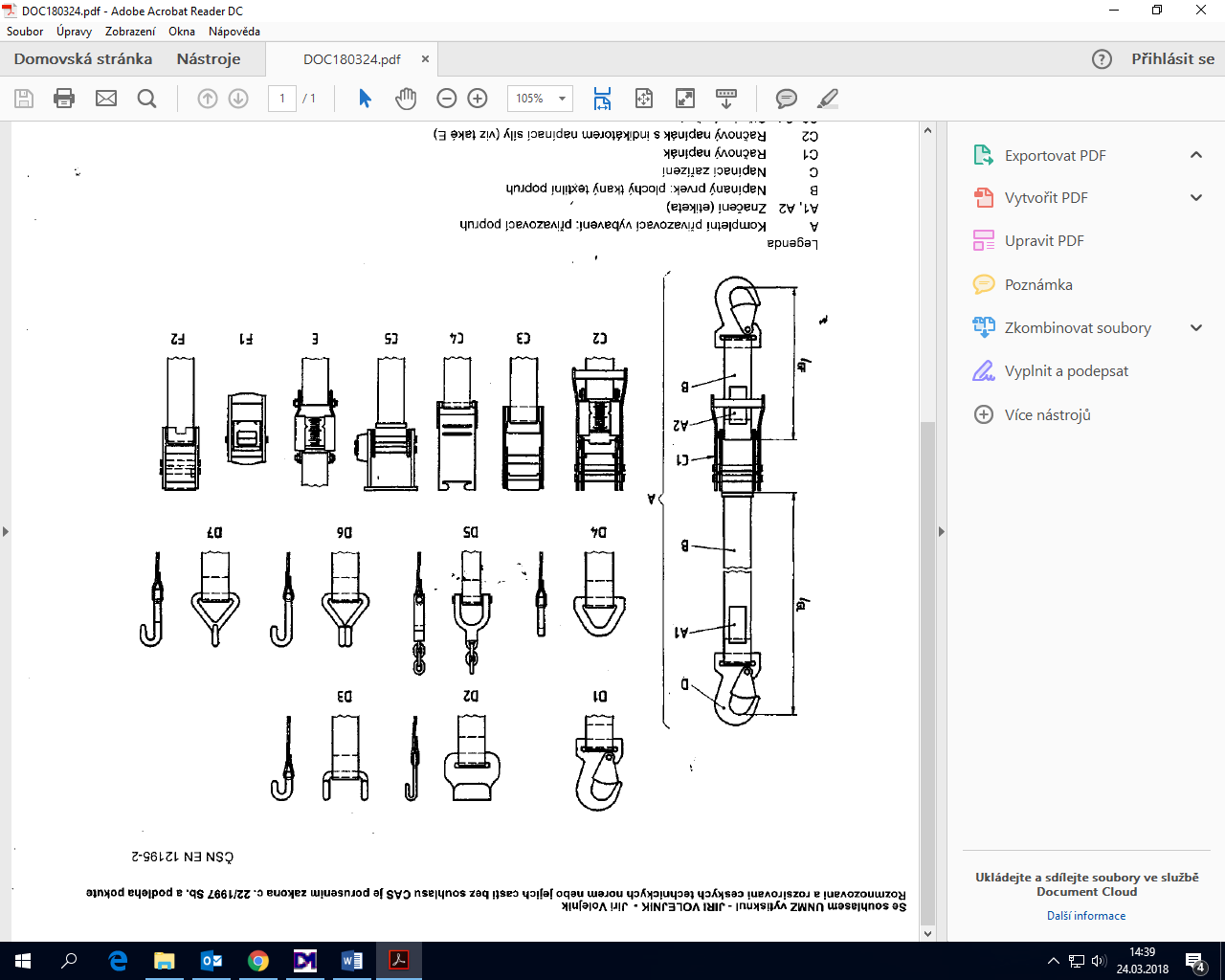 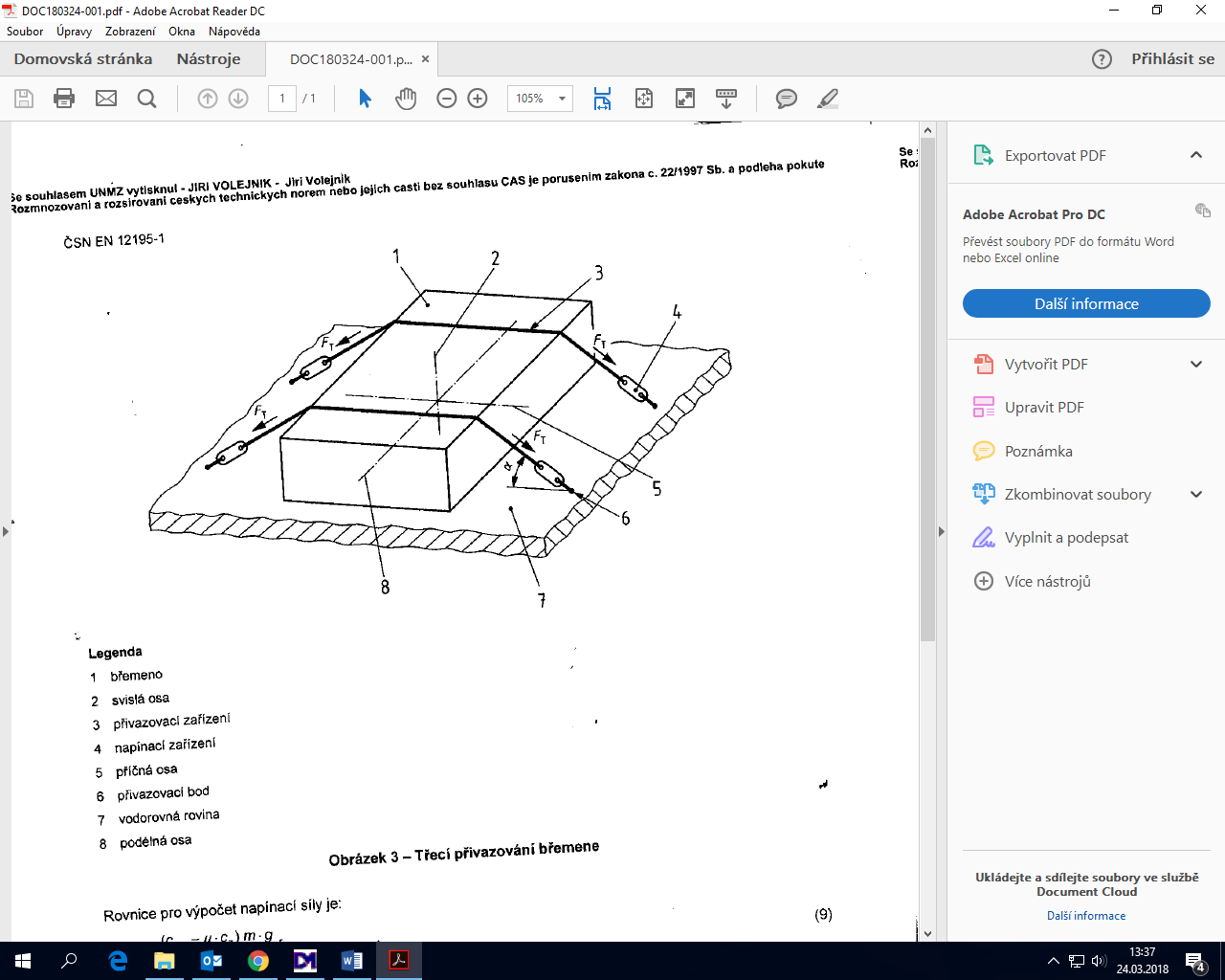 Aplikační část – společnost XY
Předmět podnikaní

Současný stav

Upevnění nákladu
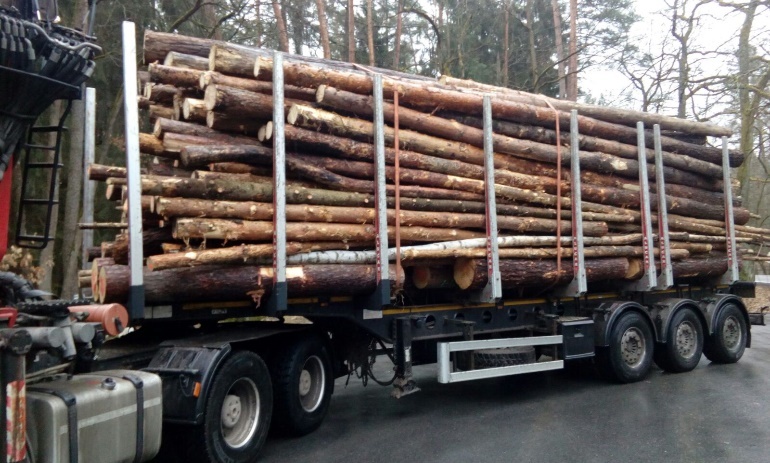 Aplikační část – současný stav
Současný stav

Vázací body



Přivazovací popruhy
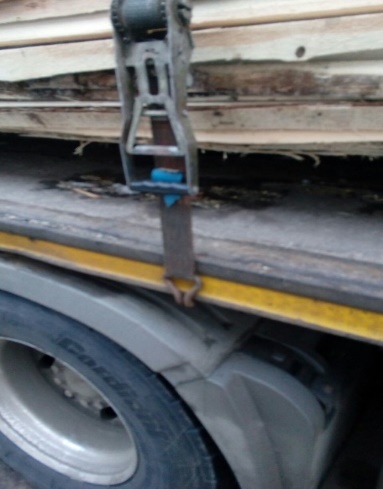 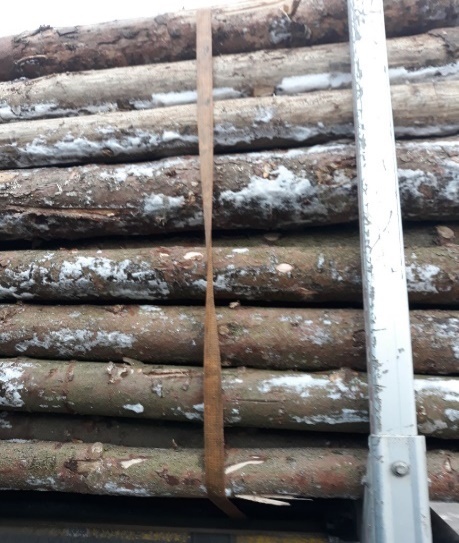 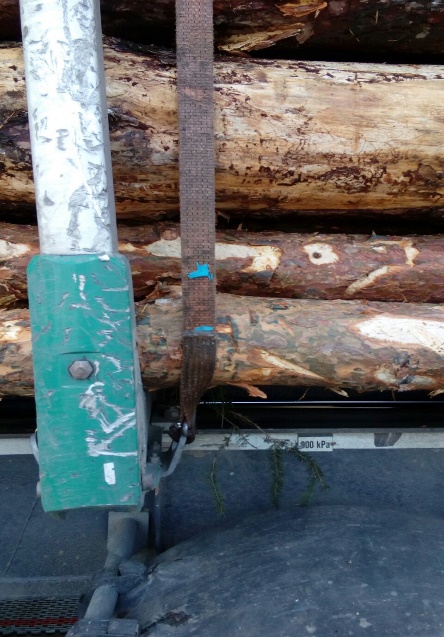 Aplikační část – vlastní návrhy
Aplikační část – vlastní návrhy
Aplikační část – vázací prostředky
Aplikační část – ekonomické zhodnocení
Kontrola ve spolupráci s CSPSD
Vhodnost vozidla
Kontrola aplikací Cargo Securing
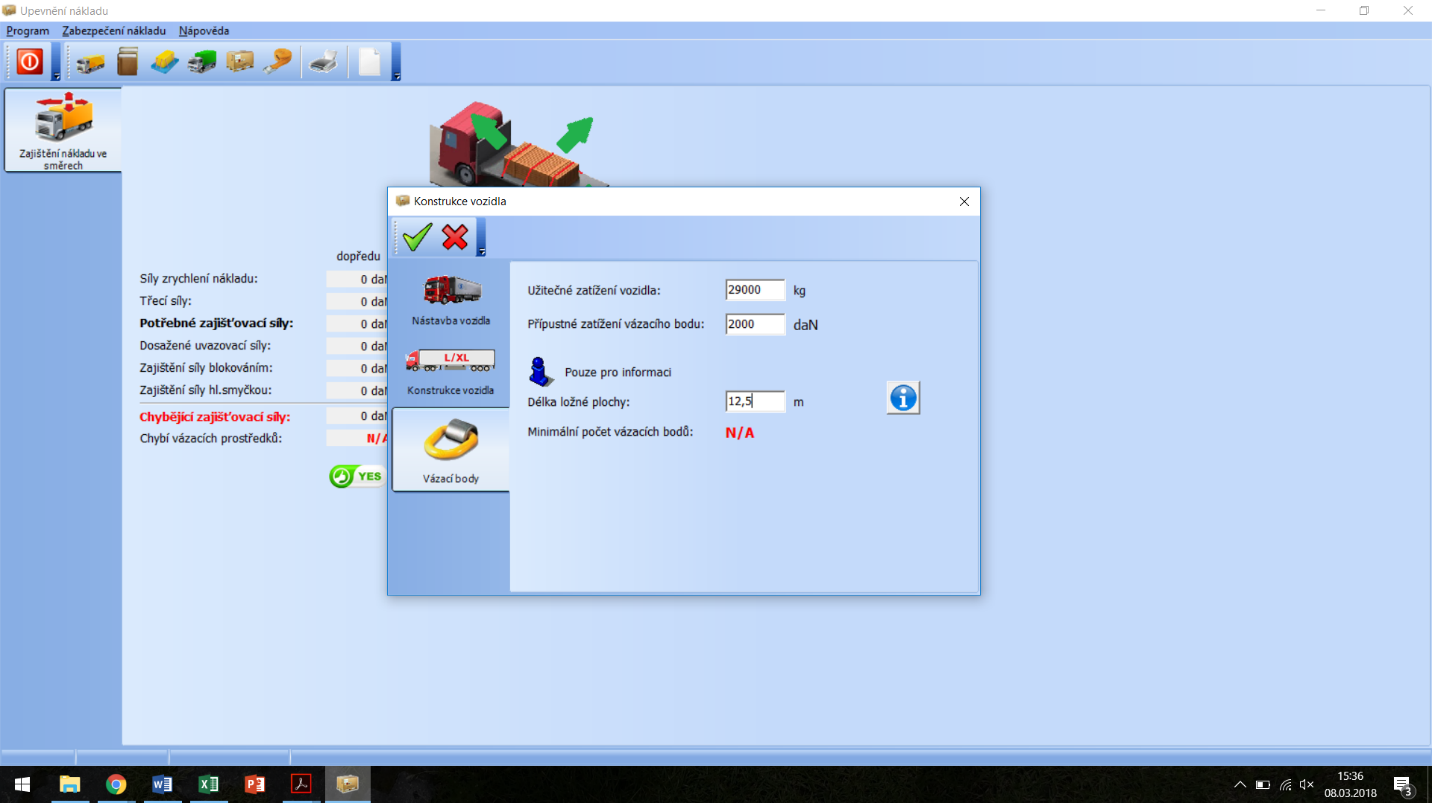 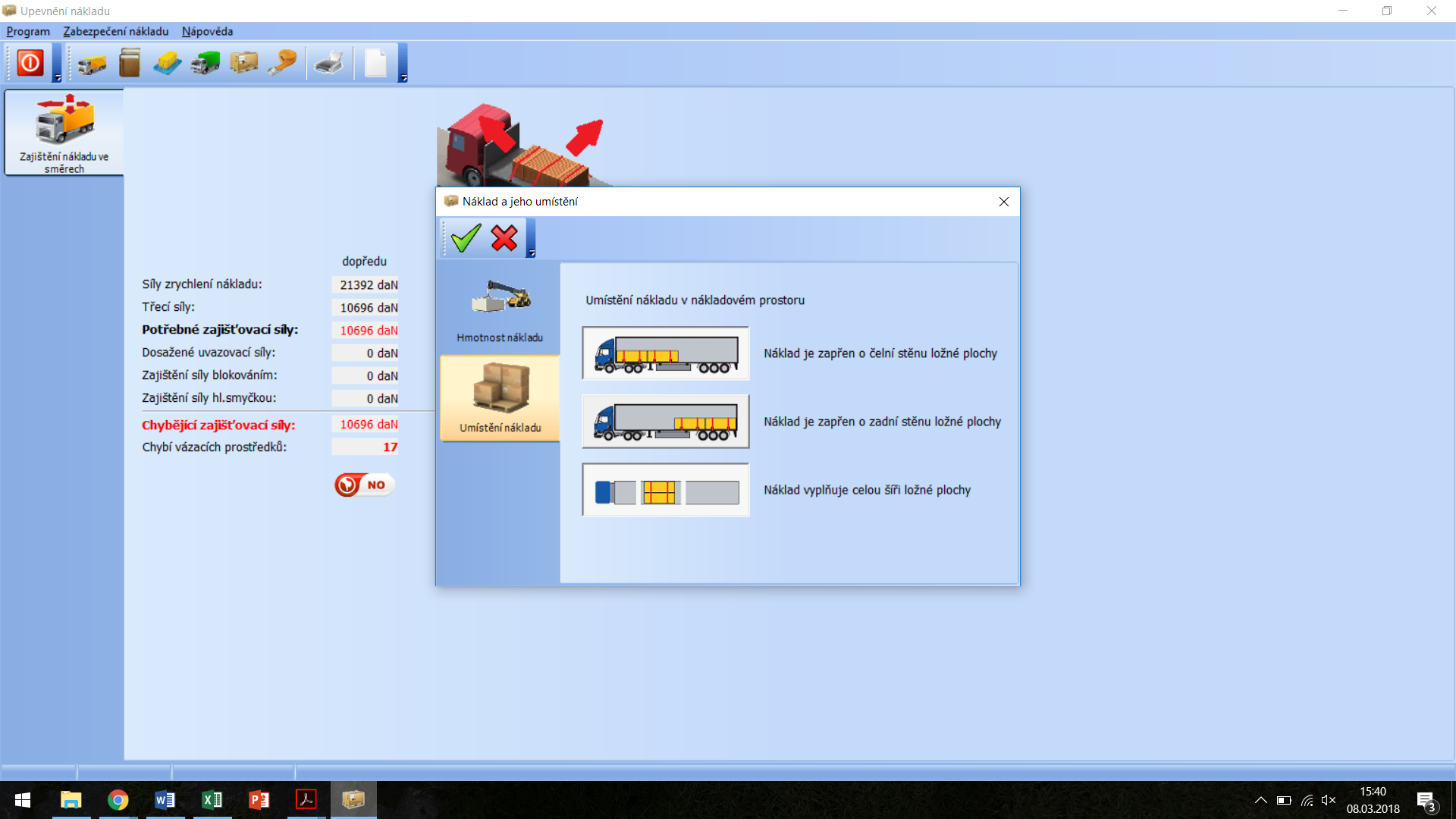 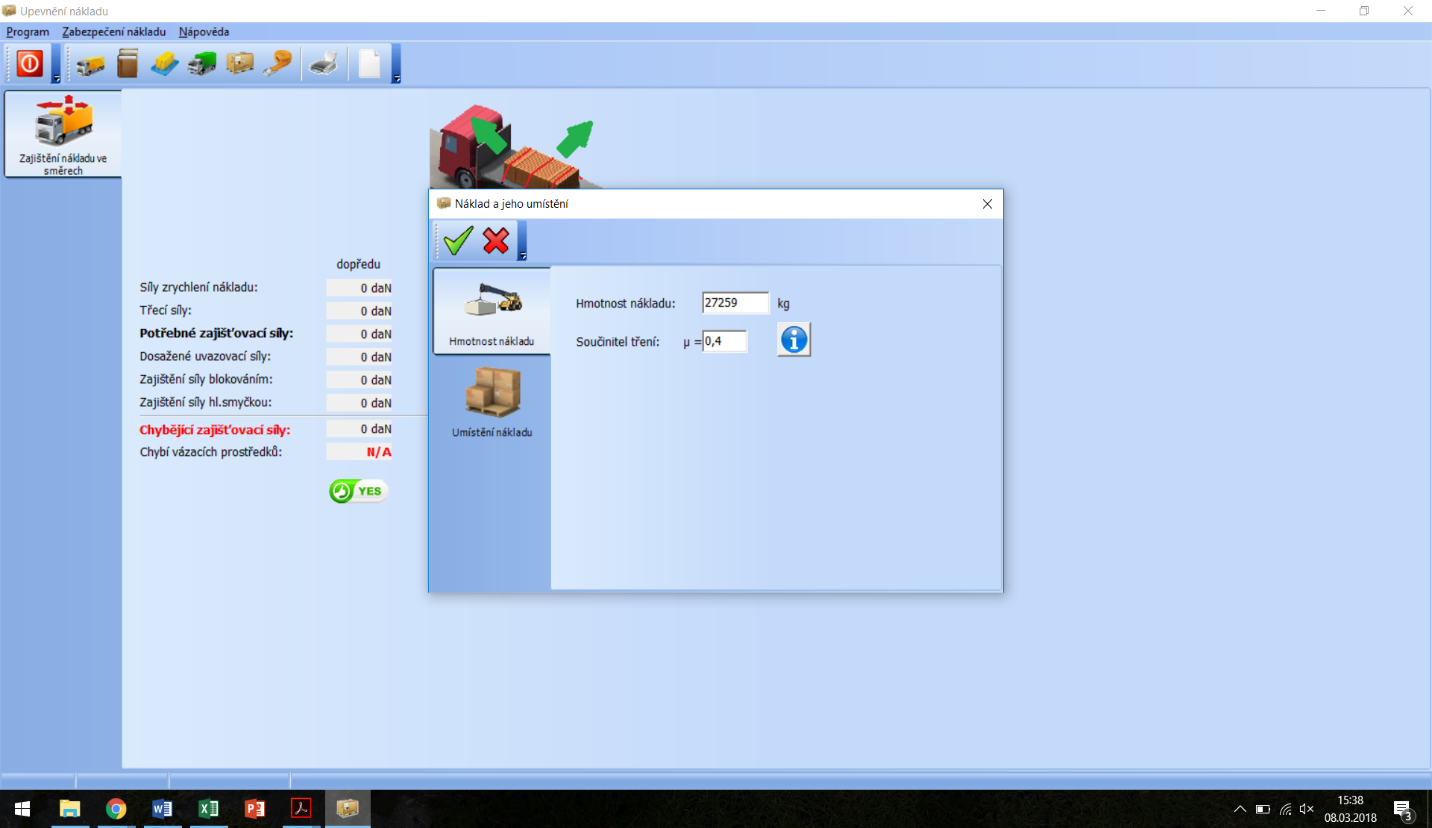 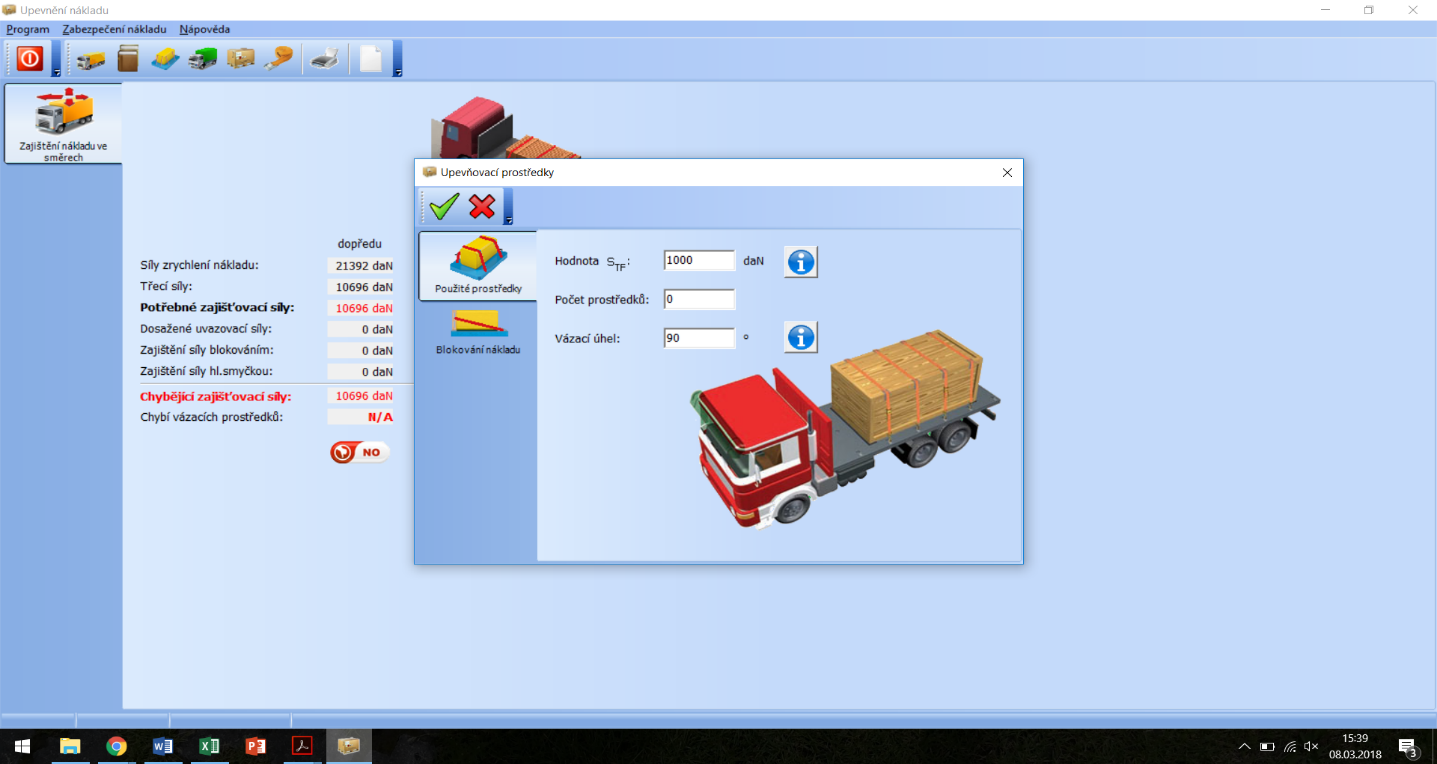 Kontrola aplikací Cargo Securing
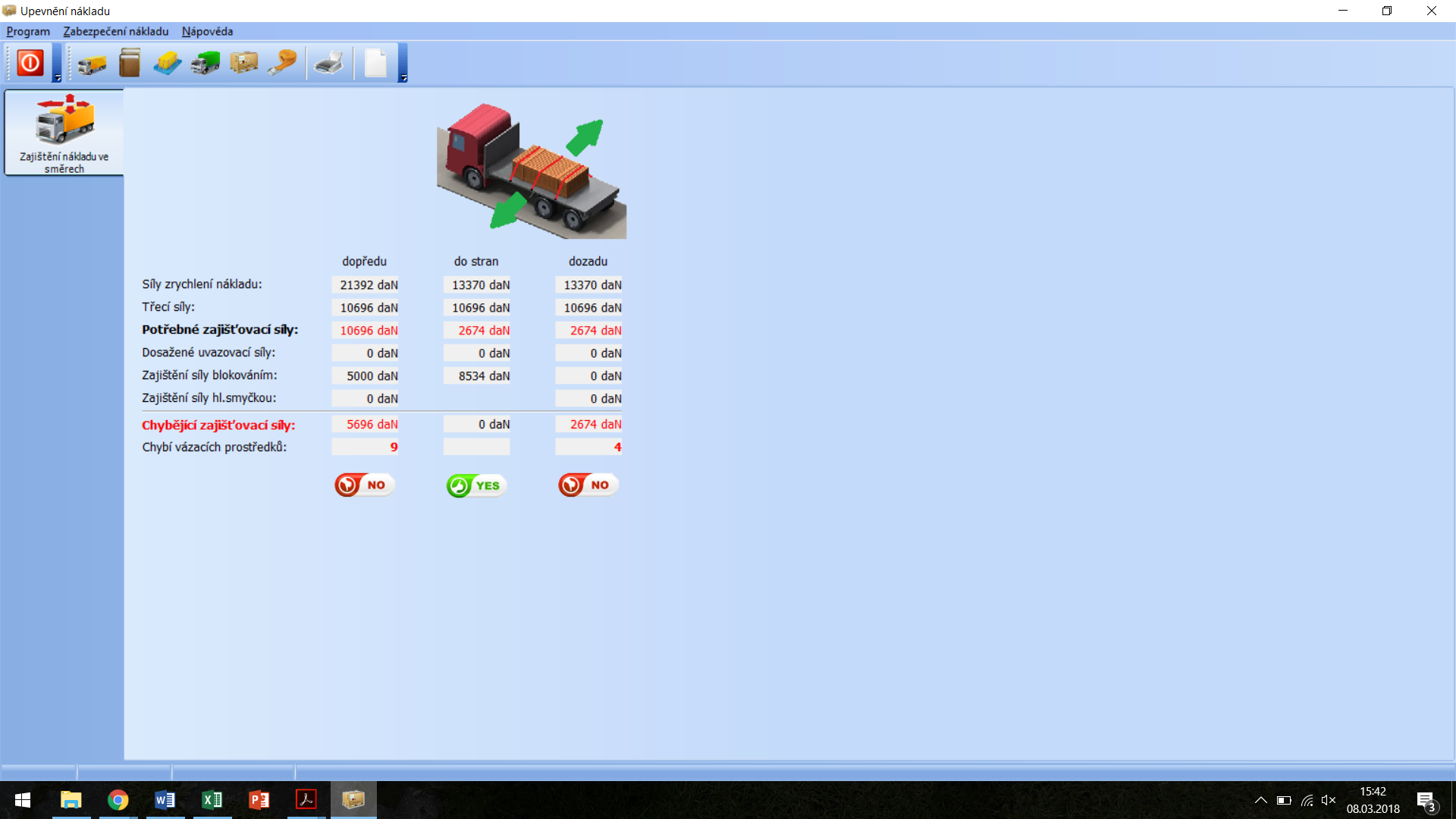 Výsledek opětovné kontroly
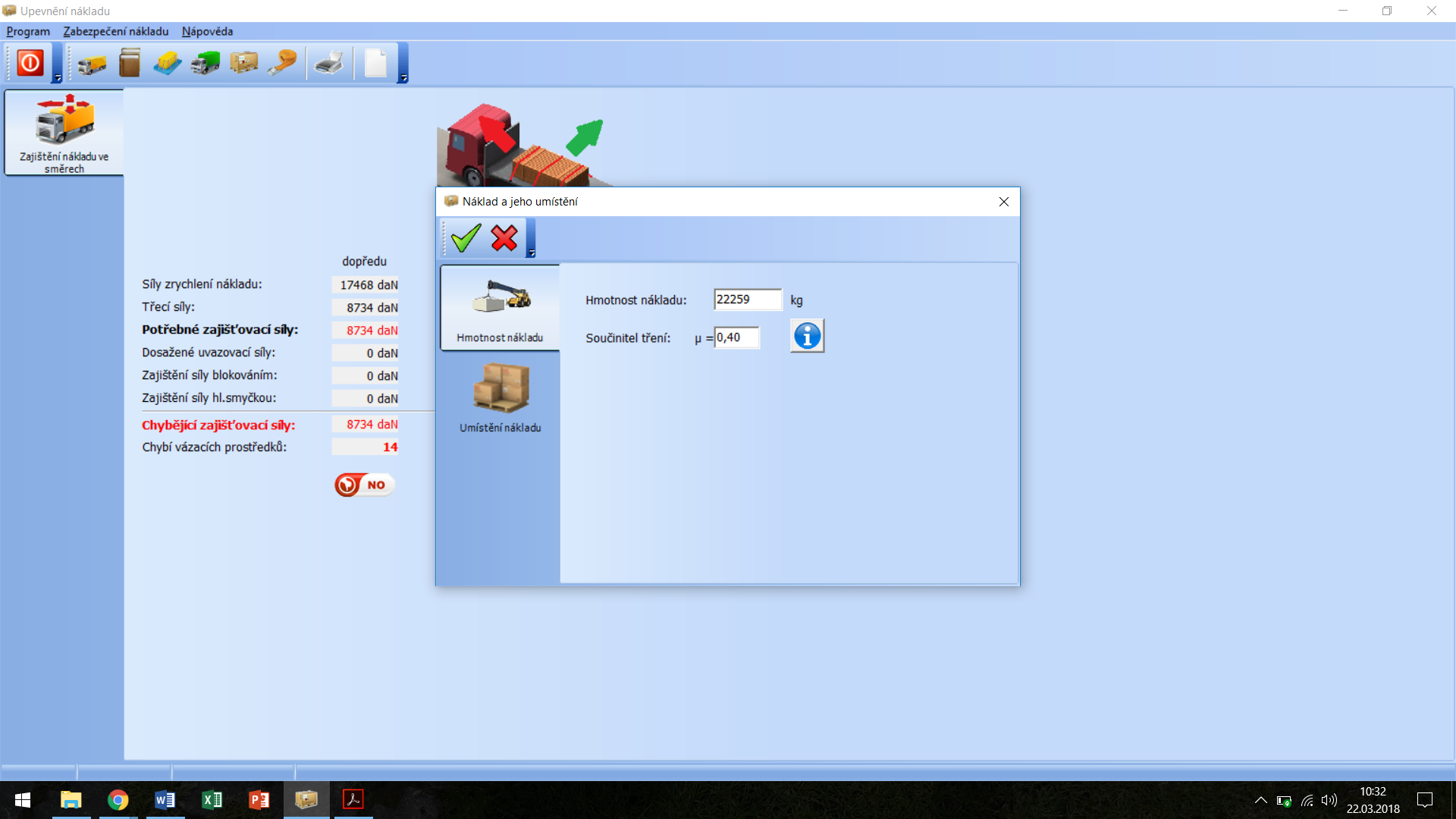 Výsledek opětovné kontroly
Děkuji za pozornost
Doplňující dotazy
Máte nějaké aktuální informace o řešení nalezeného problému v softvéru ze strany CSPSD?

Akými spôsobmi sa dajú motivovať dopravcovia k dodržiavaniu noriem na upevnenie tovaru? 

Aké budu vplyvy zavedenia novej smernice na náklady dopravcov (okrem úpravy dopr. prostriedkov)?